GAEC DE CALVIN
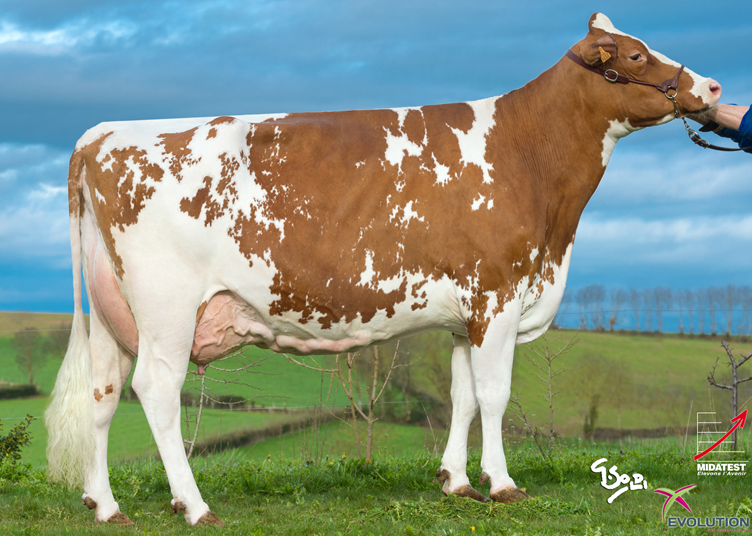 Famille JUDELLE EX92
95 601Kg
6 veaux
77126 kg
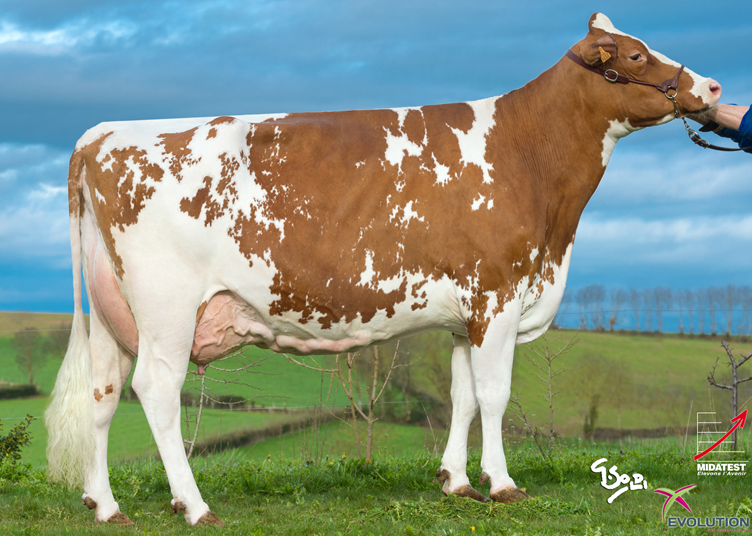 50 029 kg
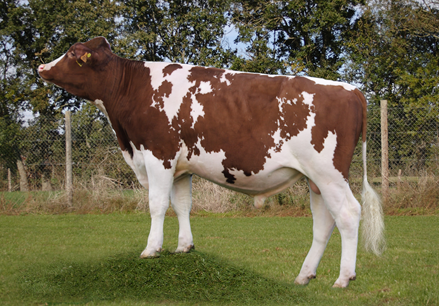 2
FAMILLE DOURED TB88
40 L  43 et 35
6v : 67138kg
7v : 68000kg
6v : 66143kg
2v : 13934kg
38L  43,6 et 34
2v : 13934kg
37,9L  47,2 et 35,4
3
Souche DORA
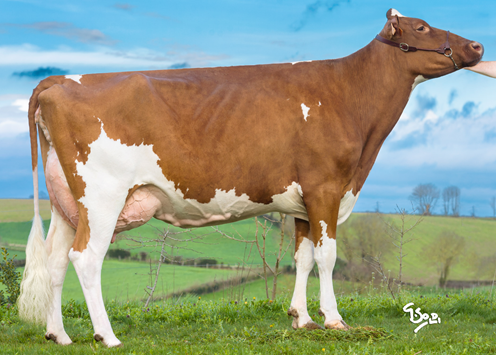 Issu d’embryon
AURIVA
10 916 KG
40,4  et 32
44 KG
44,9 KG
4
Montu 84
Surplus
Shotlle EX 90
Champion 84
SAUGE
(Manat)
83 667Kg
5
SOUCHE JAVANAISE
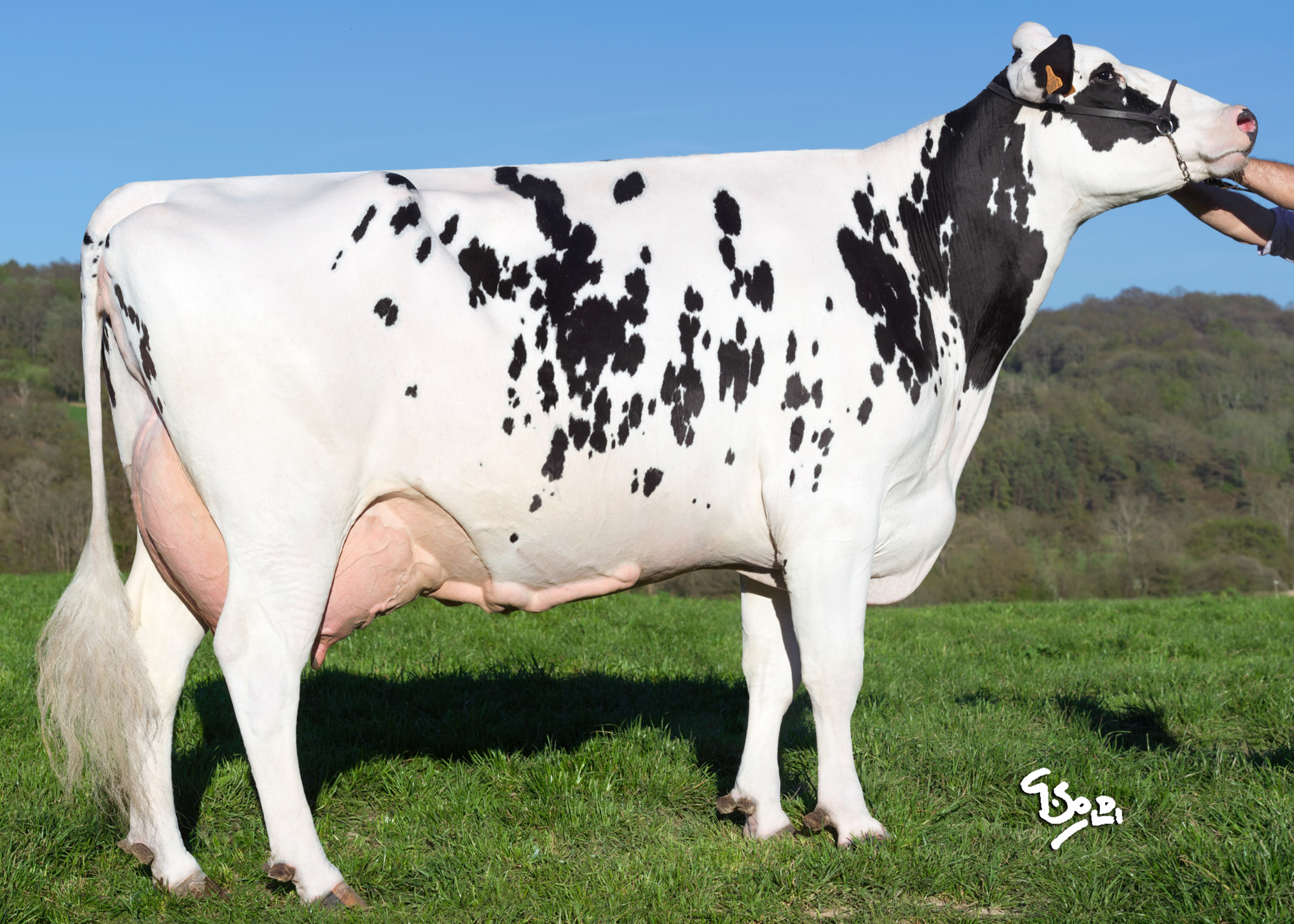 En 5v : 57290kg
11 865Kg 
43 et 32,7
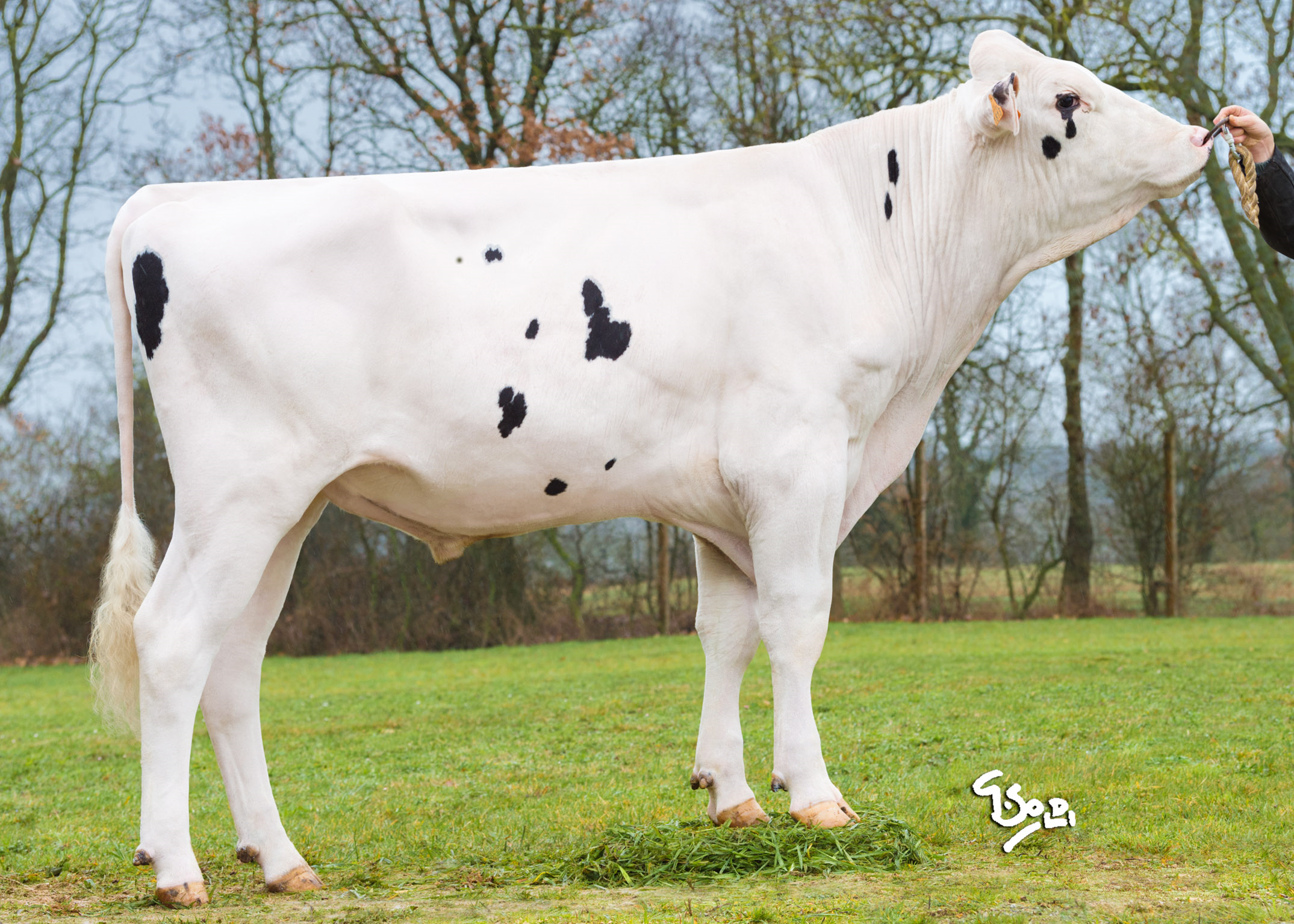 6
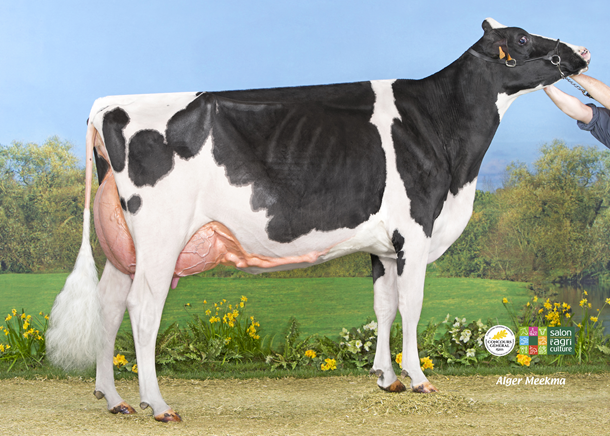 IWAY DES VIGNES ROUSSES 
mère de LIWAY SIL et LOCTWAY
31,7L 45,8 et 35,5
41,9 L
10 753Kg
4ème Veaux
Fille de Alaska red (schéma)
Souche GRAAL
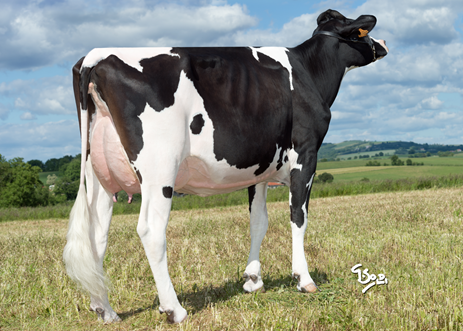 7